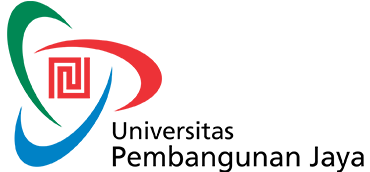 WAWASAN KEWIRAUSAHAANPERTEMUAN 11
FENDI SAPUTRA SE., MM.,
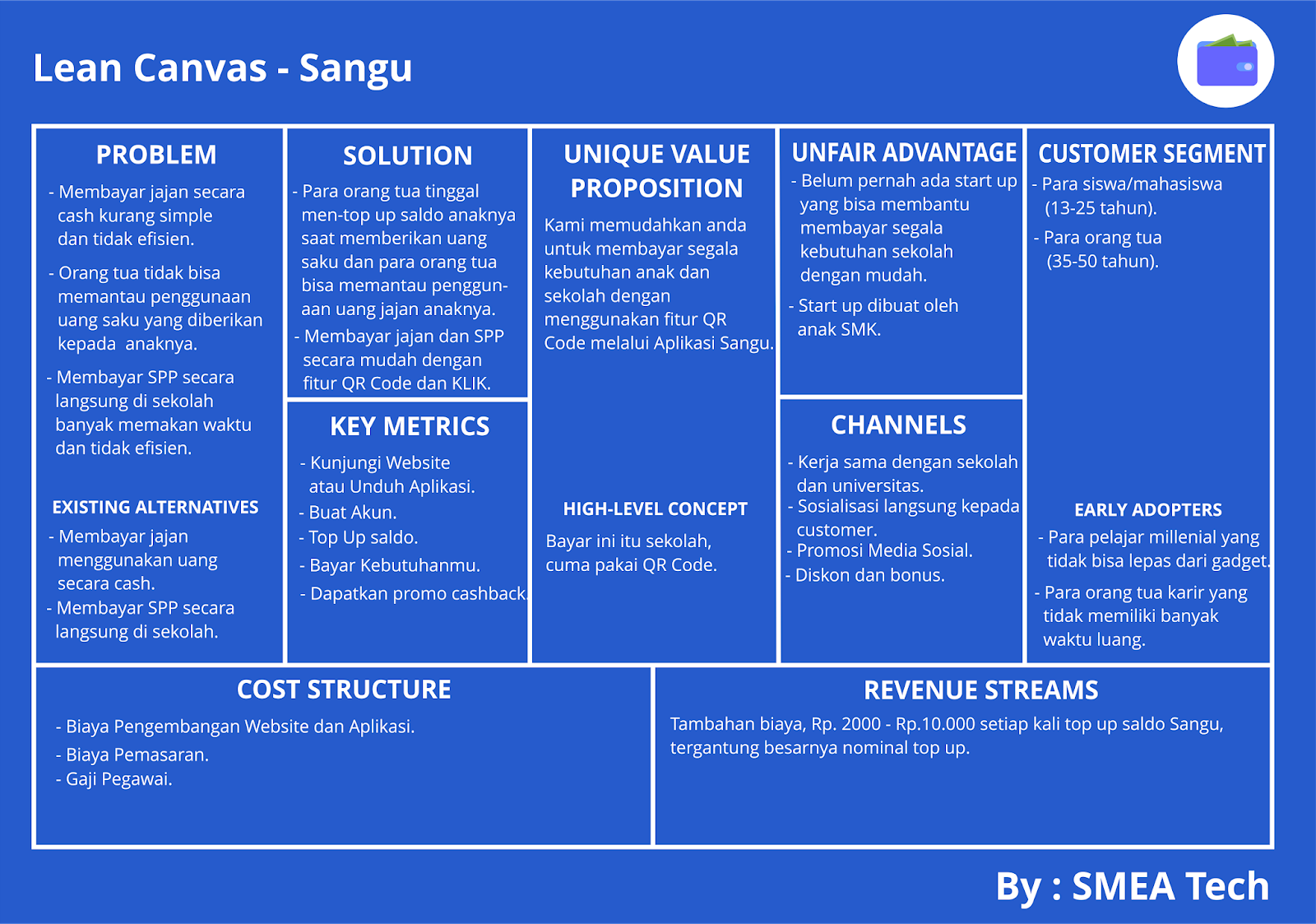 Salah Satu
Contoh
Implementasi 
lean canvas
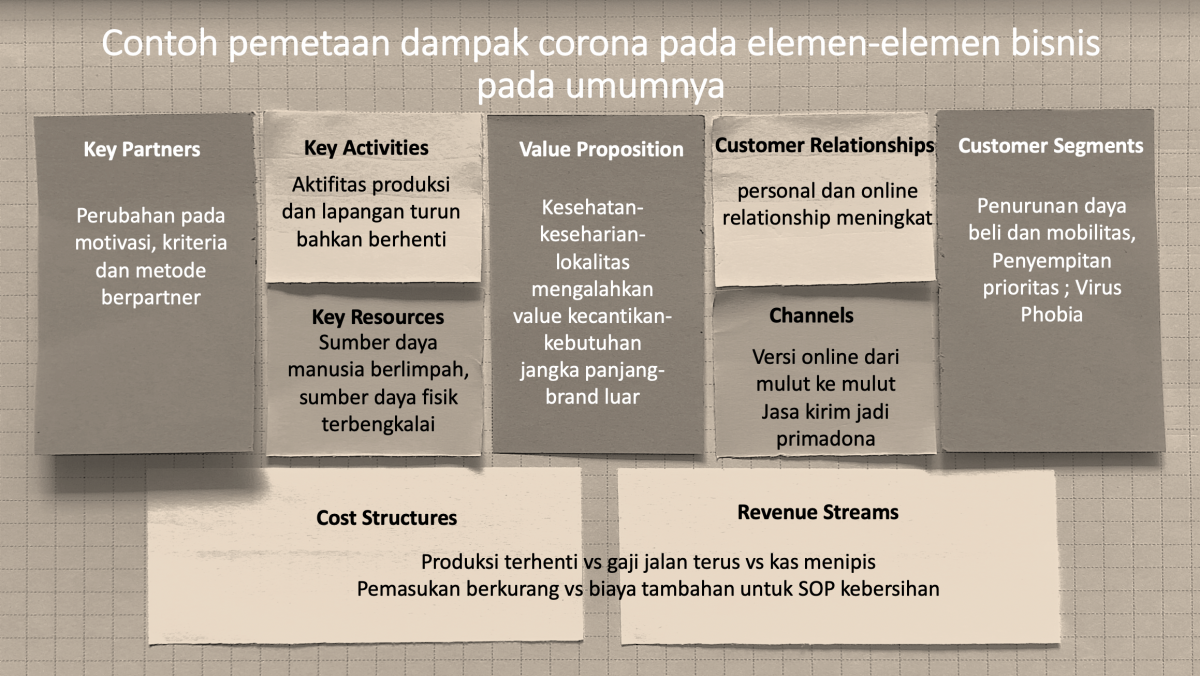 Petakan dampak dengan visual map pada blok kiri Bisnis Model Canvas
Evaluasi Dengan Pertanyaan Kreatif:
Petakan Dampak Dengan Visual Map Pada Blok Kanan Bisnis Model Canvas
Evaluasi Dengan Pertanyaan Kreatif:
Petakan Dampak Dengan Visual Map Pada Blok VALUE PROPOSITION
Evaluasi Dengan Pertanyaan Kreatif
Petakan dampak dengan visual map pada blok FINANSIAL (Cost Structure dan Revenue Stream)
Evaluasi Dengan Pertanyaan Kreatif
TERIMA KASIH